Genesis
Jeopardy
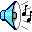 What’s The Principle?
Doctrinal Mastery Situations
Old Testament Women
More Principles
Just the Facts Jack
Fill in the Blank
100
100
100
100
100
100
200
200
200
200
200
200
300
300
300
300
300
300
400
400
400
400
400
400
500
500
500
500
500
500
Time’s Up !!
What’s The Principle?
Satan called Moses, “son of man”
What’s The Principle?
Eve was created from one of Adam’s ribs
What’s The Principle?
Adam and Eve tried to hide from God.
What’s The Principle?
Lot faced his tent door toward Sodom
What’s The Principle?
Abraham let Lot choose the land for his herds.
Doctrinal Mastery Situations
(Must say the reference)
“How can we have an ideal society?”
Doctrinal Mastery Situations
(Must say the reference)
“What does God look like?”
Doctrinal Mastery Situations
(Must say the reference)
“What is God’s goals or purposes with me?”
Doctrinal Mastery Situations
(Must say the reference)
“How should I treat my spouse?”
Doctrinal Mastery Situations
(Must say the reference)
As a descendent of Abraham, what does God want me to do with my life?
Old Testament Women
The first woman on earth.
Old Testament Women
“She’s got qualities that make her worth at least 10 Camels!”
Old Testament Women
Jacob’s first wife.
Old Testament Women
The mother of Abraham’s first child.
Old Testament Women
A “Salty” woman.
More Principles
What did Abraham know that helped him not give up when asked to sacrifice Isaac?
More Principles
Rebecca got water for Abraham’s servant and the camels.
More Principles
Esau was hungry and sold his birthright for a bowl of pottage
More Principles
Joseph kept trusting God as a slave and as a prisoner.
More Principles
Abraham’s dad repented when there was a famine and returned to idolatry when times were good again.
Just the Facts Jack!
He moved mountains and build the city of Zion
Just the Facts Jack!
He advised Pharaoh to store grain for 7 years.
Just the Facts Jack!
He was the first murderer.
Just the Facts Jack!
How many of the “clean” animals came into the Ark?
Just the Facts Jack!
What did Cain give as an offering to the Lord?
Fill in the Blank
Adam & Eve partook of the fruit and it cause the ______.
Fill in the Blank
They found a ___ in Benjamin’s sack.
Fill in the Blank
______ was the oldest man ever and lived to 969 years old.
Fill in the Blank
The _____ symbolized the baptism of the Earth.
Fill in the Blank
The cities of ____ & ____ were destroyed for their sins.
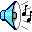 Final 
Jeopardy
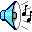 Category:
Daily Double
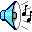 Decide what your team will wager.
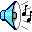